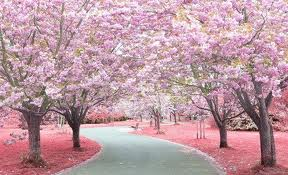 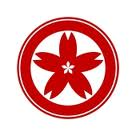 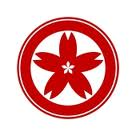 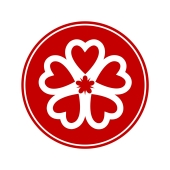 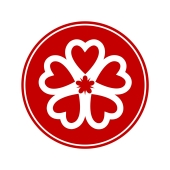 日本特色節慶與建築
台文102邱奕齊
台文103林旆嫺
企管103吳孟軒
企管102吳東翰
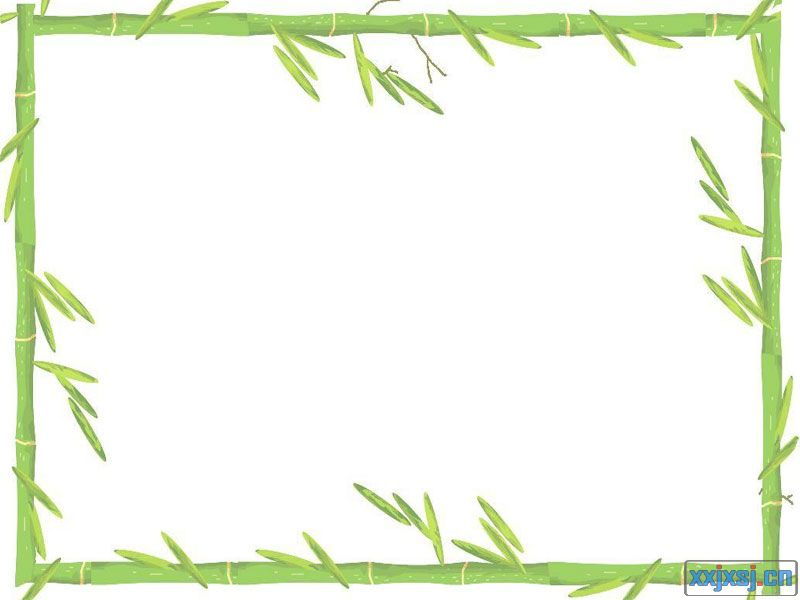 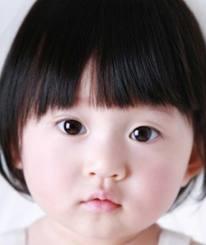 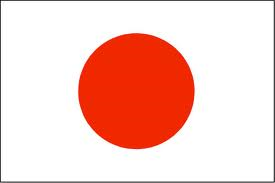 日本成人禮
日本成人禮從中國傳入日本，慶祝全國本年度20歲生辰的少男少女。明治維新前定於正月十五日（即元宵節），日本廢除農曆後改為西曆1月15日，2000年改訂為在每年一月的第二個星期一。
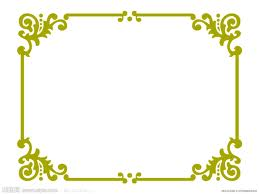 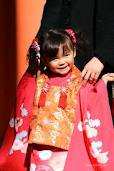 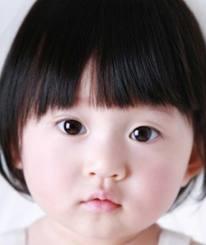 由來及儀式古代到現代的轉變
日本男孩成年約15歲，女孩約13歲。在江戶    時代（1603年—1868年），男孩被安排剪掉額髮，女孩則將她牙齒染為黑色。

            1876年，20歲為成年的法定年齡。男性一般會穿戴套裝衣服到他們的成年禮儀式，女性則選擇穿戴傳統「振袖」。對未婚婦女，「振袖」是她們能穿戴的最正式服飾。
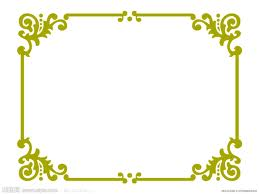 現代儀式
由區公所發函邀請二十歲的青年，至公所禮堂接受勉勵及祝賀，會後贈一份小禮物，以為慶賀。 
      參加成年禮的男性著西裝、打領帶，女性則穿著父母贈與，約合台幣二～三十萬元的最正式禮服—振袖盛裝與會。
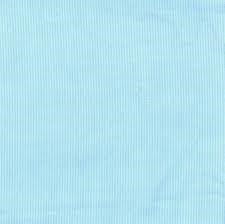 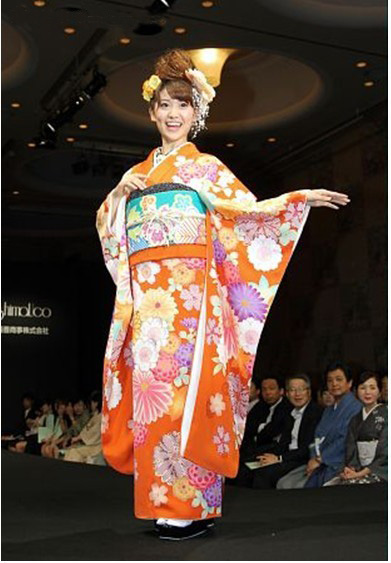 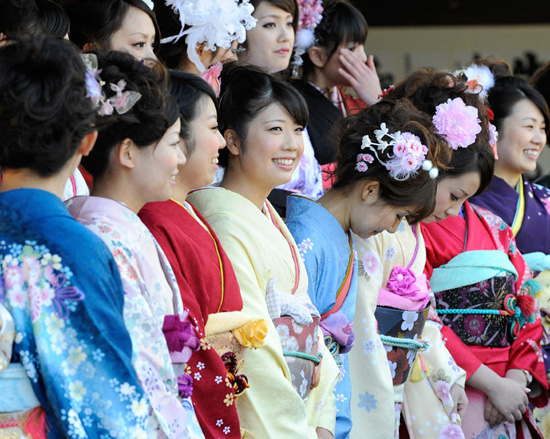 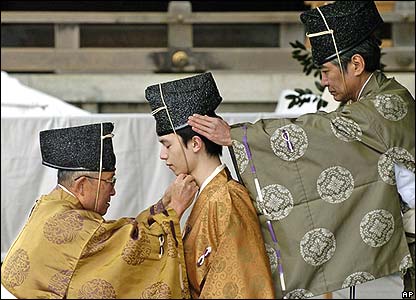 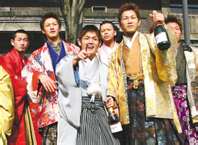 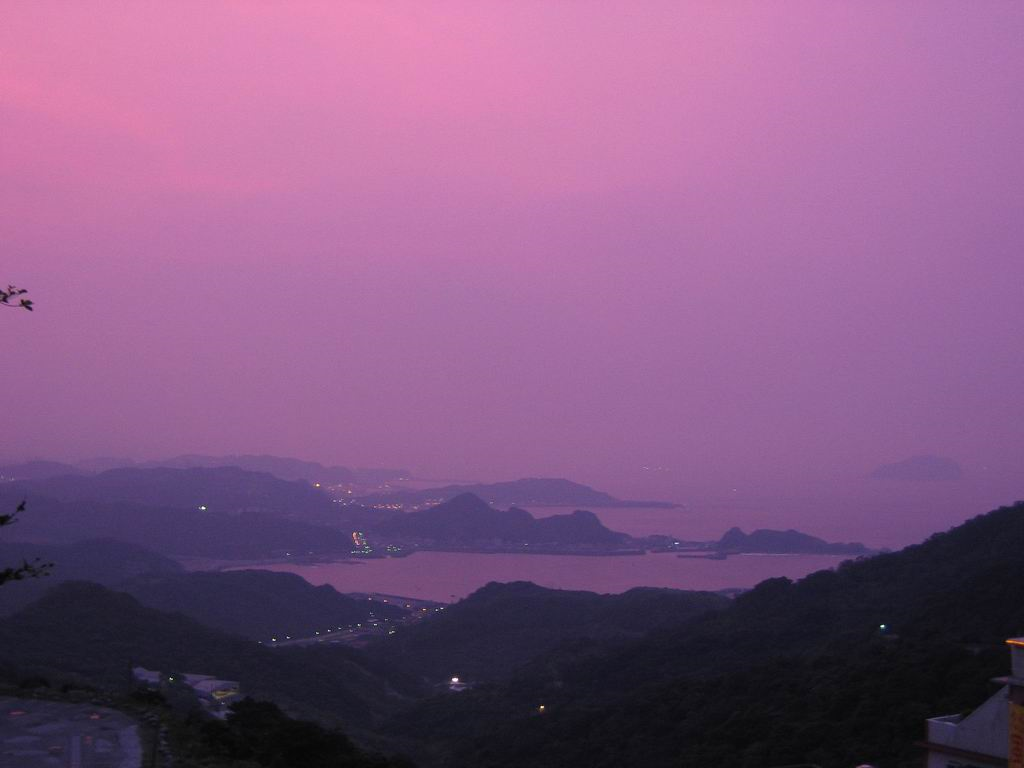 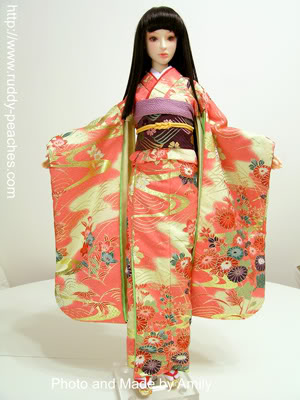 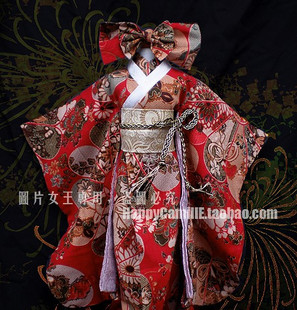 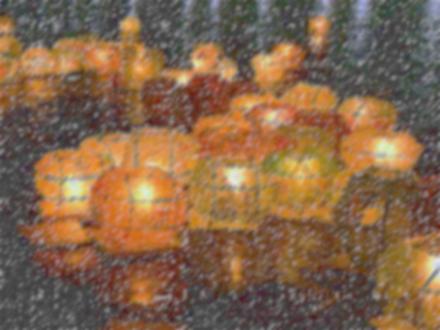 日本盂蘭盆節
魂祭“    ”燈籠節“    "佛教萬靈會
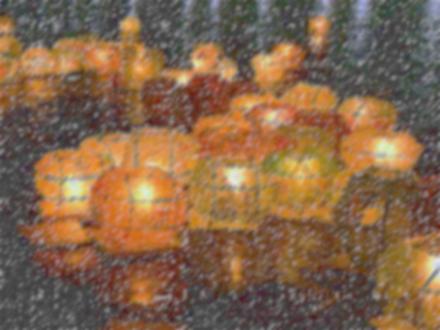 緣由&傳入
釋尊有個叫目連尊者的弟子，神通廣大，能看到死者的靈魂。當他看到死去的母親墮落於“餓鬼道”中，受飢餓與倒懸之苦時，為了解救母親，目連求教於佛，佛教於七月十五日作盂蘭盆以救其母。後人為了死去的親人免遭落地獄和飢餓之苦，同日照此仿行，設齋供祭品，請法師僧人誦經念佛等等。
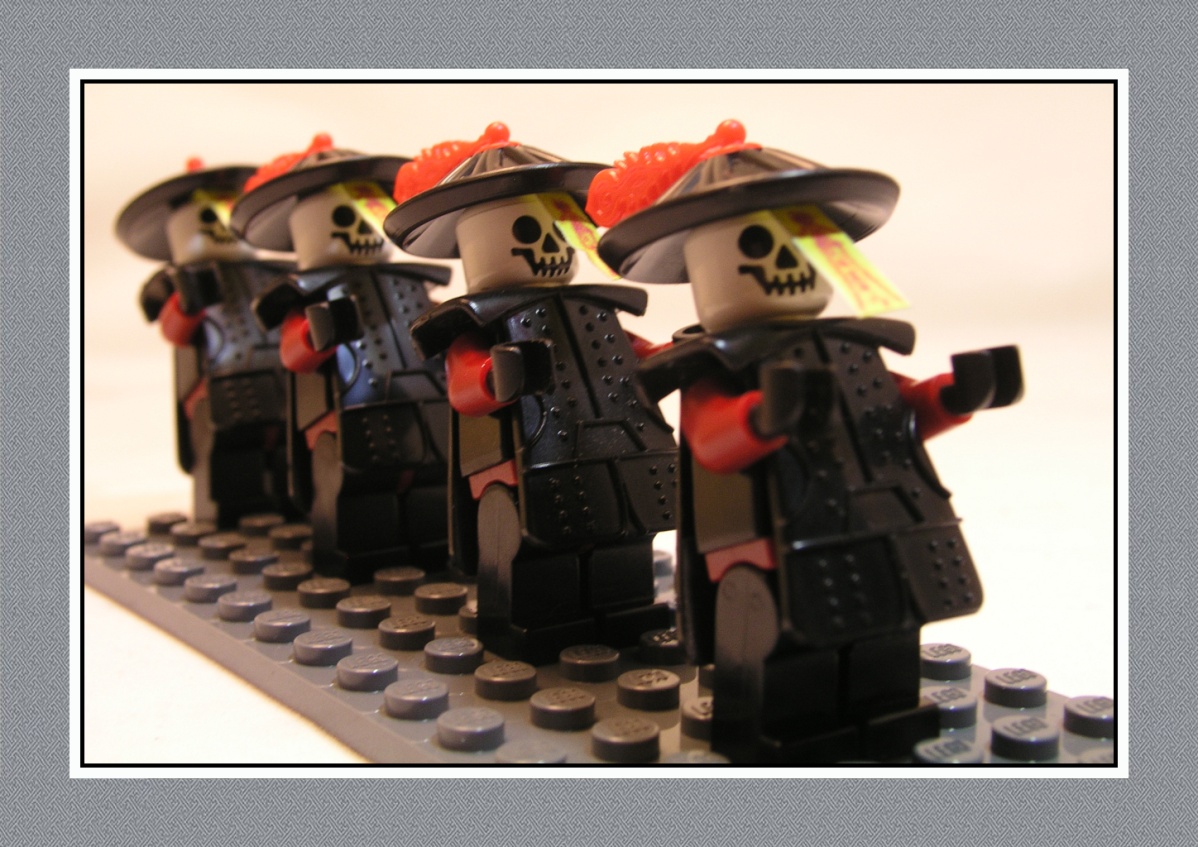 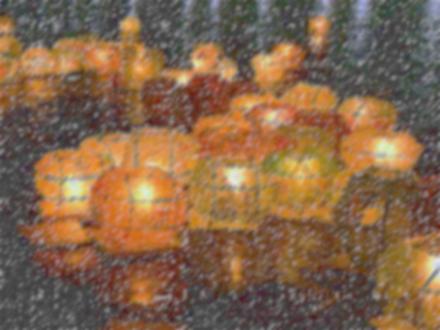 影響
盂蘭盆節是民間最大的傳統節日，原是追祭祖先、祈禱冥福的日子，現已是家庭團圓、合村歡樂的節日。日本人對盂蘭盆節很重視，現已成為僅次於元旦的重要節日每到盂蘭盆節時，日本各企業均放假7~15天，「盆休」，很多出門在外工作的日本人都在選擇利用這個假期返鄉團聚祭祖，此時像大都市（如東京、大阪等）街道多顯冷清，有點類似中國的清明節。。
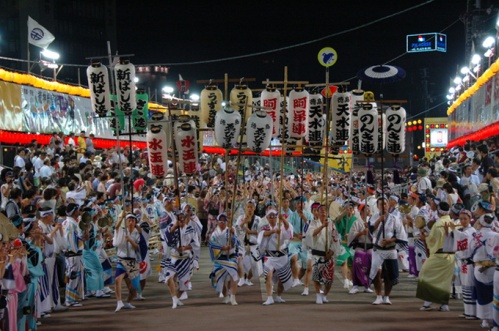 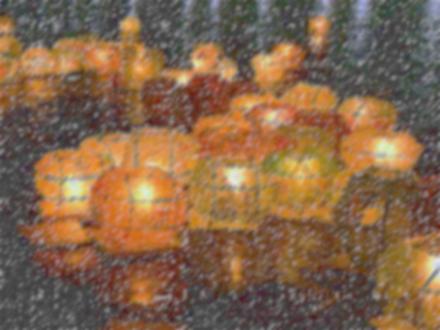 時間
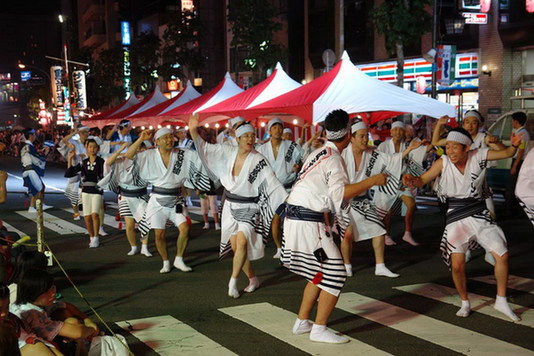 每年的7月13日～15日，但有些地方是8月舉行

穿著:夏季的單和服
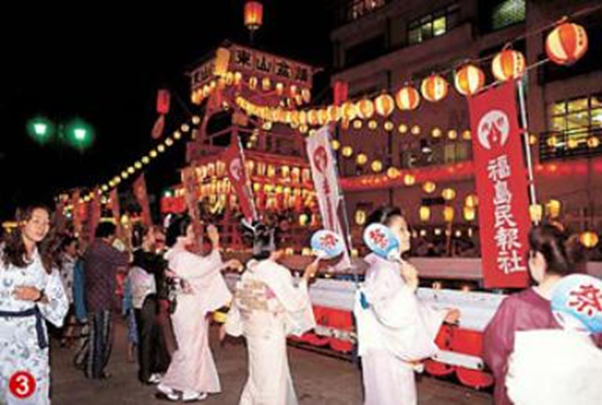 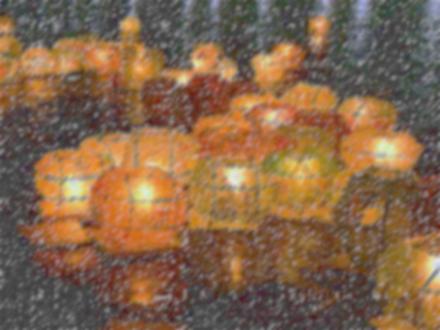 內容
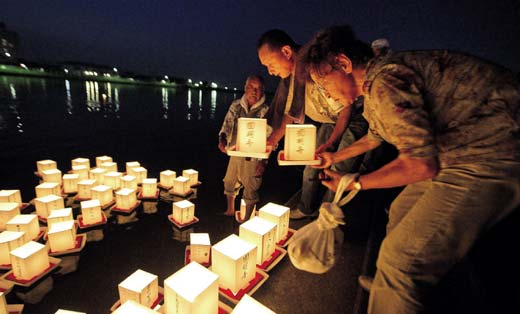 家家都設魂龕
現下是在陽歷的8月13日點燃迎魂火迎接祖先的靈魂，和活人一起生活4天，
16日以送魂火的模式把祖先的靈魂送回陰間。



京都的“大文字燒
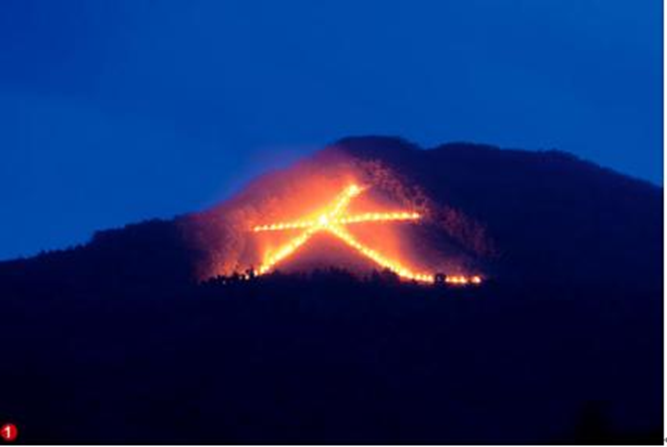 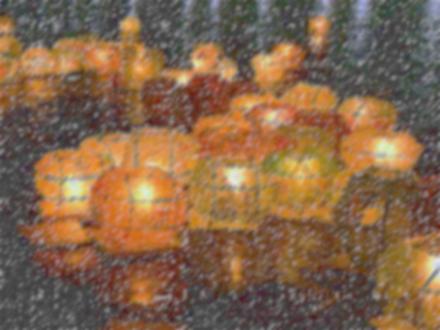 盂蘭盆舞
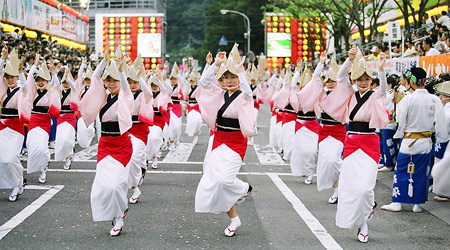 這本來是表達了離開地獄的人們的喜悅，現下已經變成了具有各地特徵的民間舞蹈了
         阿波舞（德島縣德島市）
         亞撒舞（廣島縣三原市）
         桑撒舞（岩手縣盛岡市）
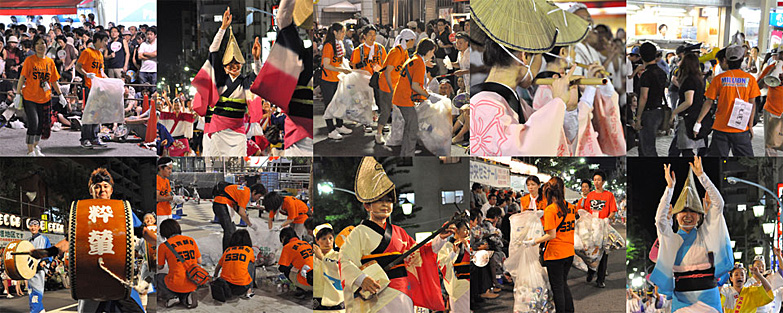 安藤 忠雄  あんどう ただお
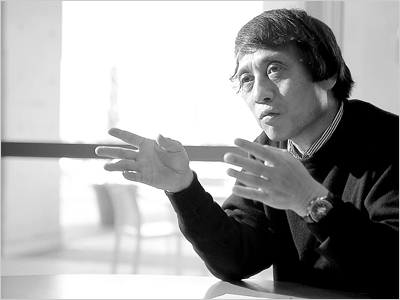 設計理念
安藤反對裝飾及虛偽，他希望以簡單的幾何形來表達日本人 的生活精神。

當幾何圖形在建築中運用時，建築形體在整個自然中的地位就可很清楚的跳脫界定，自然和幾何產生互動。

借由光的影子閱讀出空間疏密的分佈層次。經過這樣處理，自然與建築既對立又並存。
設計風格
由幾個幾何型拼湊合而，但卻能讓人產生禪意的聯想。

現代的建築、空間都強調動線順暢，但因反對現代的機能主義，所以就會故意用動線迴游的方式。

安藤的作品有個特色，就是「找不到門，卻處處是入口」。牆是第一個看到的建築元素，順著牆走會找到坡或階，入口隨即顯現。
大規模的公共建築到小型的個人住宅作品
運用清水混凝土、幾何形狀、光與影、固體與流體等對比，呈現的獨特建築概念與風格
1980年代在關西周邊（特別是神戶・北野町、大阪心斎橋一帶）設計了許多商業設施、寺廟、教會等。
1990年代之後公共建築、美術館，以及海外的建築設計案開始增加。
安藤忠雄的建築迷宮The Labyrinth of Tadao Ando
所謂建築，必須把「隨著時間改變而移動的光影、吹過的風所攜帶的味道、響遍建築裡頭的人們交談聲、在周邊漂浮的空氣對肌膚的觸感……」一起考慮進去。

他說，「在未知的可能性與眼睛所看不到的領域裡，才更隱藏著真正的美。」
沃夫茲堡現代美術館
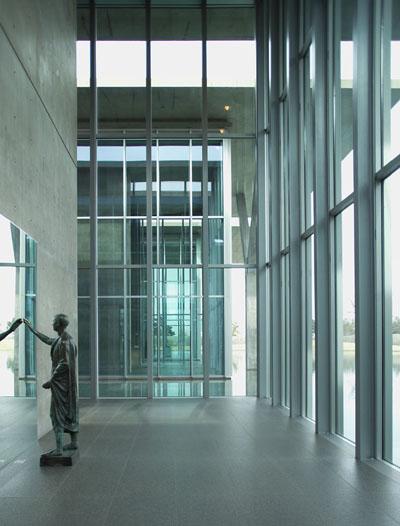 淡路夢舞台あわじゆめぶたい
日本大阪府立狹山池博物館
日本北海道水之教堂
日本神戶 風之教堂
日本大阪 光之教堂
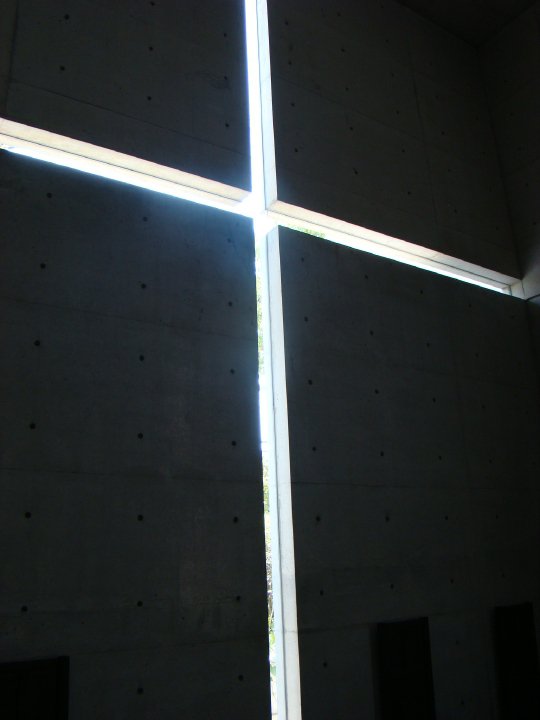 真言宗本福寺水御堂
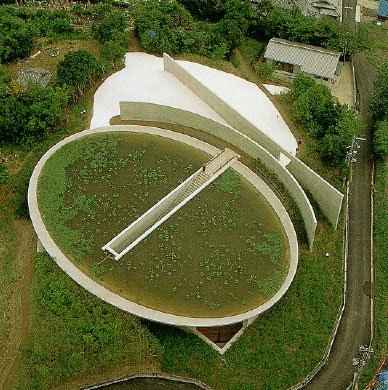 大阪飛鳥博物館
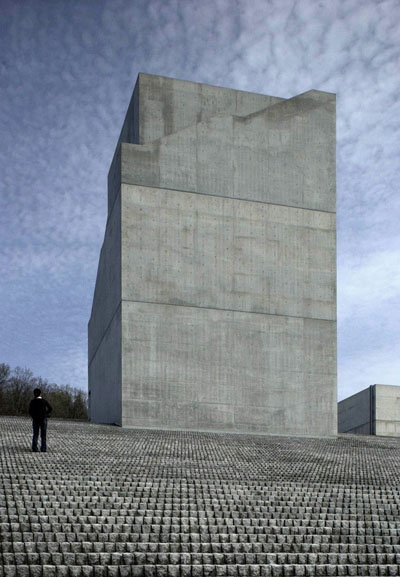 日本 直島美術館
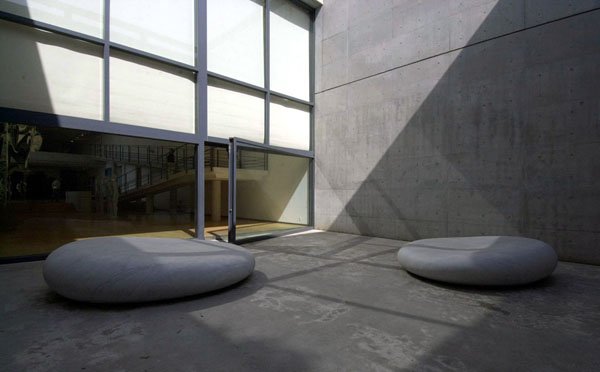